DRs [c]ABCDE
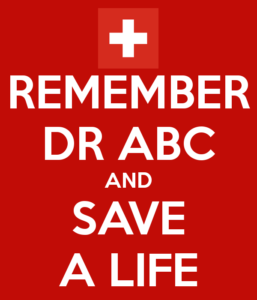 Drs (c)ABCDE
D – Danger
R – Response
S – Shout for help
C – Catastrophic haemorrhage (c-spine)

A – Airway
B – Breathing
C – Circulation
D – Disability
E – Exposure
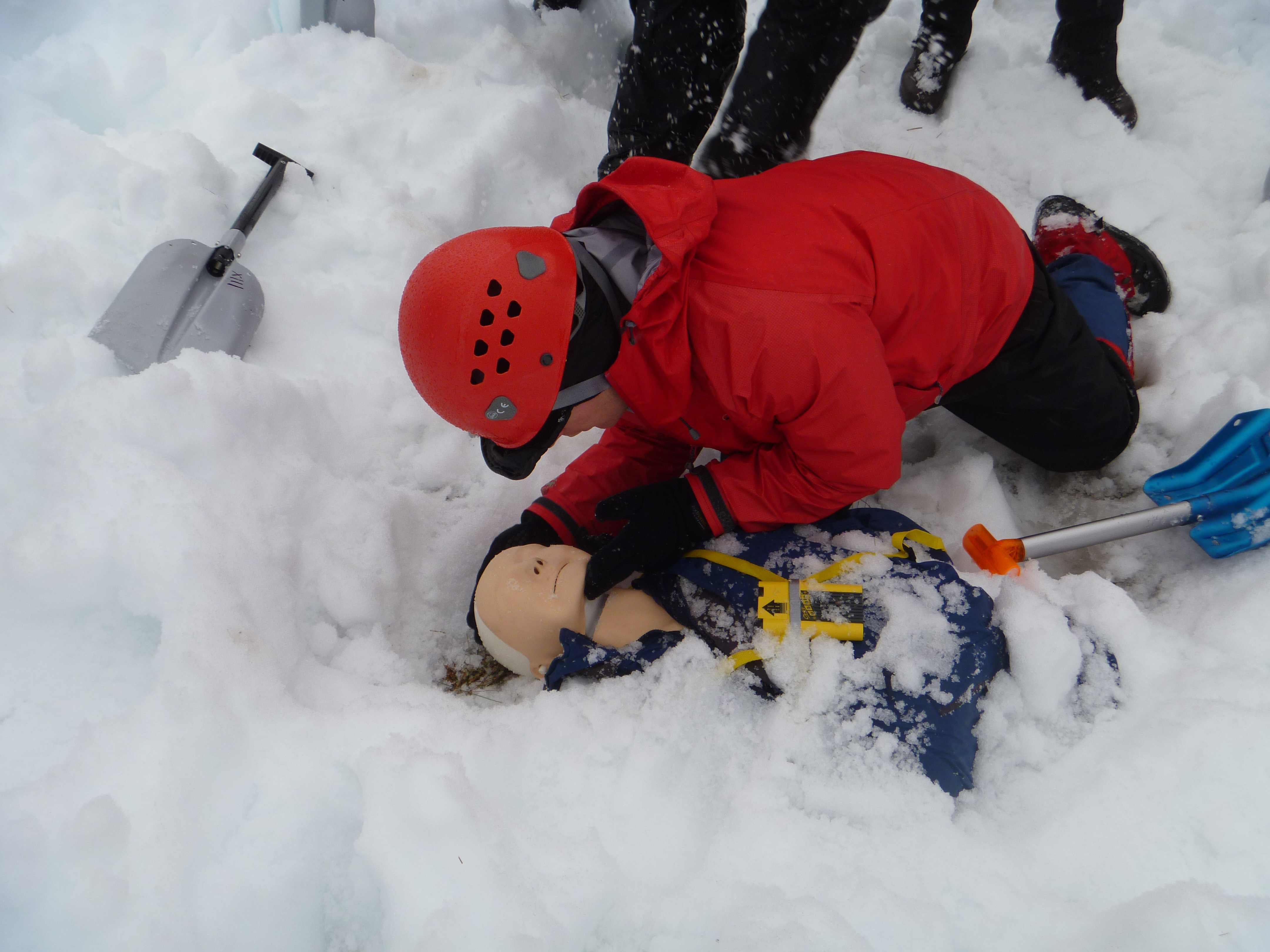 Danger
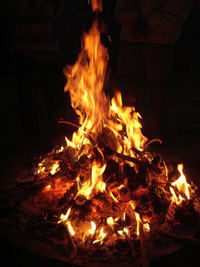 Make sure to check for any potential danger to yourself before approaching a casualty. e.g. 
Avalanche
Fire
Toxins/chemicals (especially if 2 or more of unknown cause)
Animals
cold/heat
Vehicles
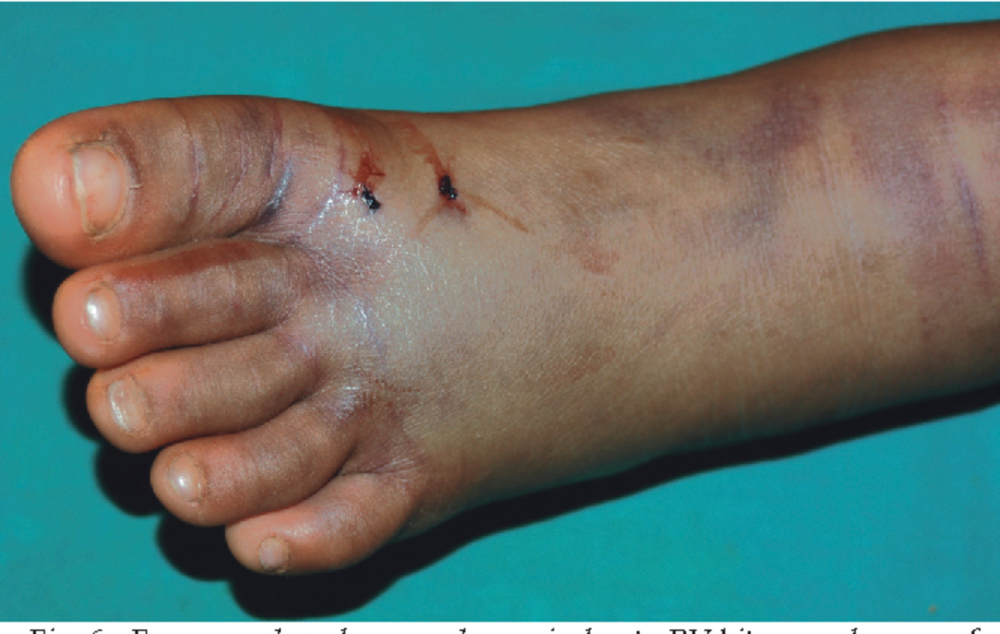 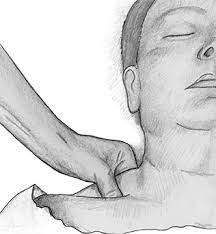 Response
Possible ways to check for response:
Calling out to them
Squeeze their trapezius muscle
Squeeze their fingernail
Jaw thrust 

AVPU(C)
Call for help
(IF appropriate)
Catastrophic haemorrhage
‘Extreme bleeding likely to cause death in minutes’ 

Often described as ‘gushing’ or ‘pumping’ blood

This needs to be dealt with immediately
Catastrophic haemorrhage control
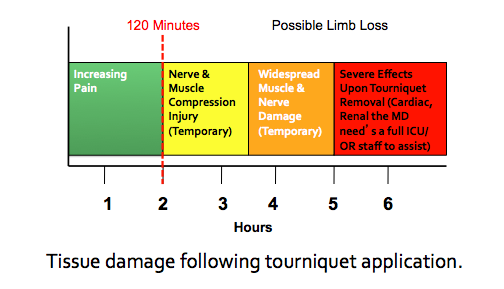 Pressure 
Pack the wound
Haemostatic dressings
Pressure dressing (Olay or Israeli)
Tourniquet applied proximal to the wound
2nd tourniquet proximal to the 1st if one is insufficient
[Speaker Notes: Some medical kits will also carry Celox clotting dressings or granules. If you don’t have a tourniquet in your med kit, you can improvise one by wrapping bandages tightly above the wound and knotting a stick in, rotate the stick to tighten.]
Catastrophic haemorrhage
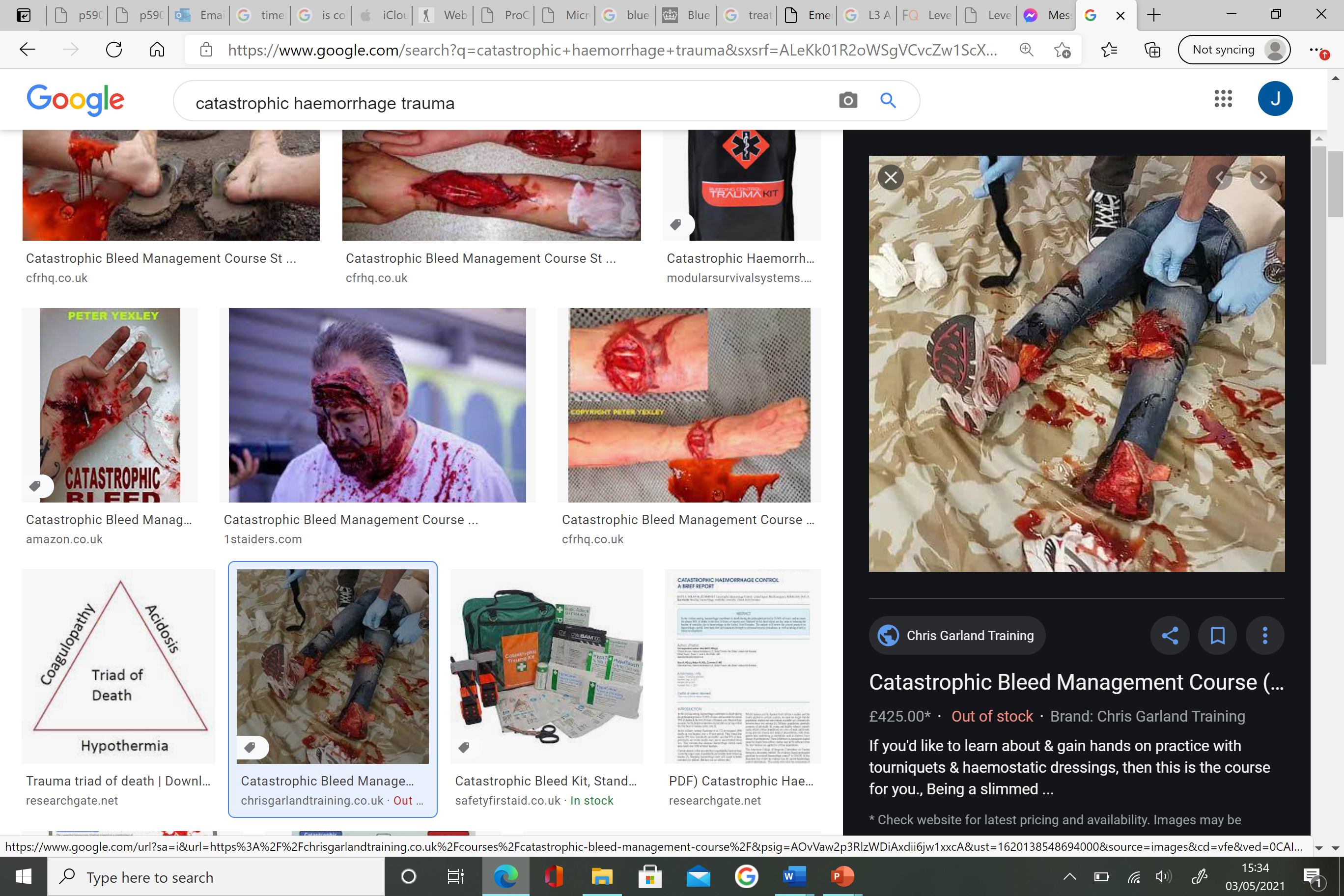 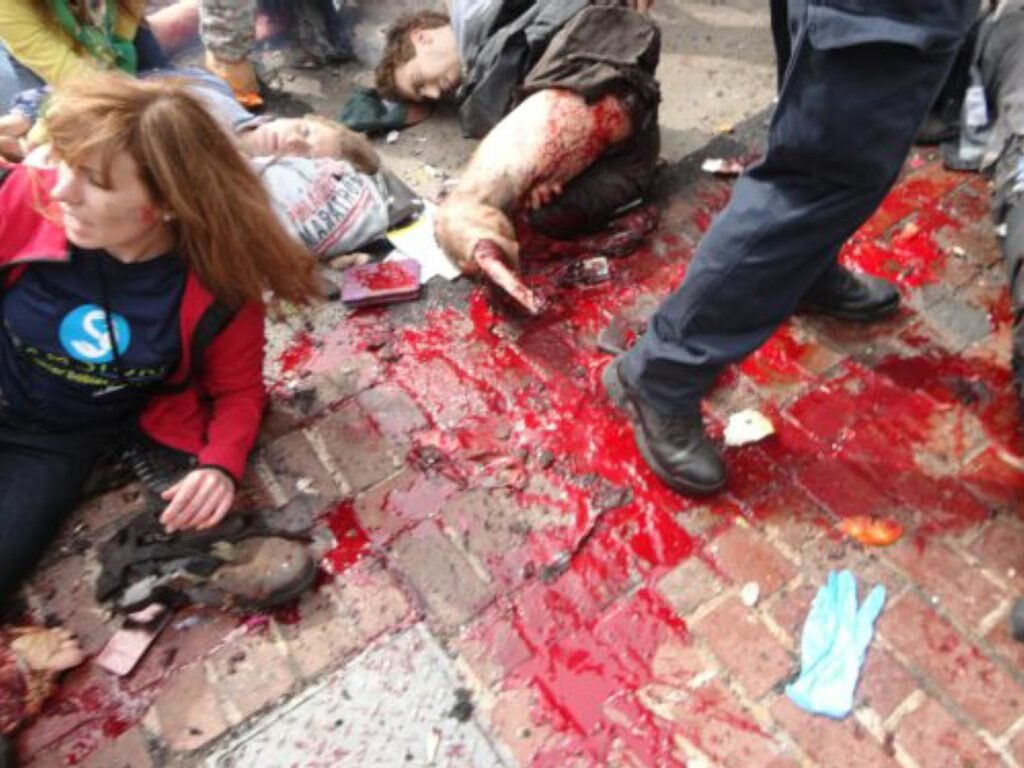 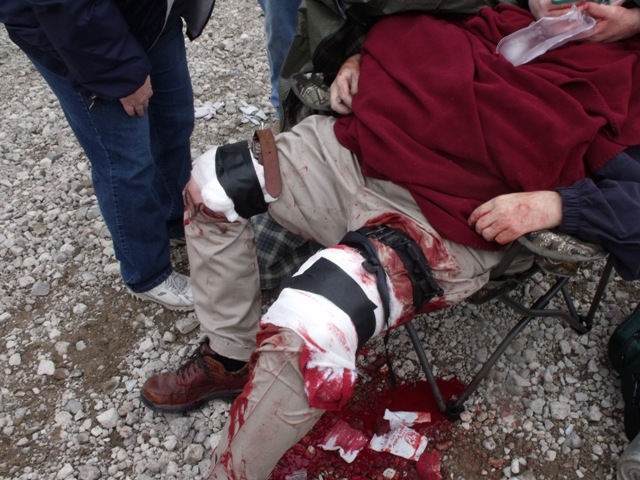 C-Spine
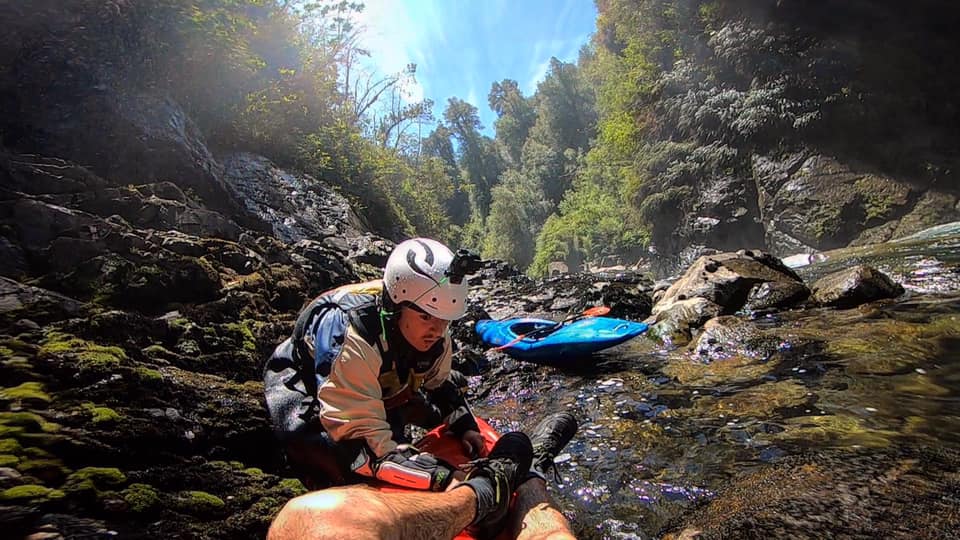 Keep the casualty’s head and neck still as seen in the bottom photo 
Try not to cover their ears as it can be disorientating
Reassure the casualty
Ask them to keep still and say yes or no, not nod or shake their head
From this position you can also open their airway with a jaw thrust if necessary
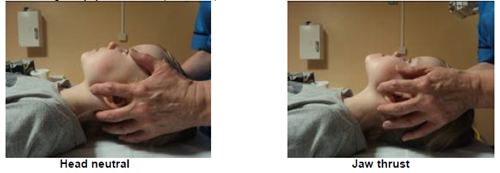 [Speaker Notes: C-spine should be done alongside assessing A,B,C. Ideally in a group, one person can maintain the C-spine, whilst other people carry on assessing the casualty. 
Picture - Bad landing, waterfall Chile. Fractured vertebra.]
Suspicion of C-spine injury
Fall from height (normally considered high risk for C-spine injury if >3m)
If the casualty has a head injury
Road traffic accidents
Diving in shallow water
Sport specific injuries – e.g. rugby scrums
Casualty complaining of pain in neck or back
[Speaker Notes: Beware distracting injuries in C-spine – patient may not be worried about the slight pain in their neck if they’ve broken their leg.]
Airway
Check for anything blocking the airway
Don’t try to remove something from the airway if it means sticking your fingers in the casualty’s mouth, it could risk pushing the foreign object further or risk your fingers if the casualty bites down.
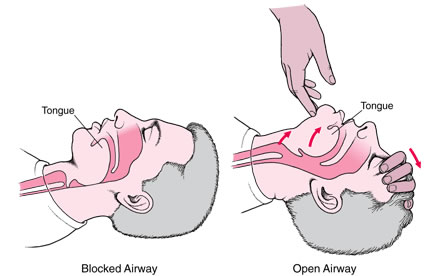 Tilting the chin back can help open up an airway
If a c-spine injury is suspected, use a jaw thrust instead
Breathing
‘Look’ – watch for the chest rising and falling
‘Listen’ – listen for breath sounds
‘Feel’ – hold your cheek above the casualty’s mouth to feel for any breathing (With covid-19 the advice for community first aiders is a bit different)

OBSERVATIONS:
Pulse oximeter – pulse and O2 saturation
Stethoscope – breath sounds
Assess for chest expansion – equal or unequal, shallow or normal
Respiratory rate
Circulation
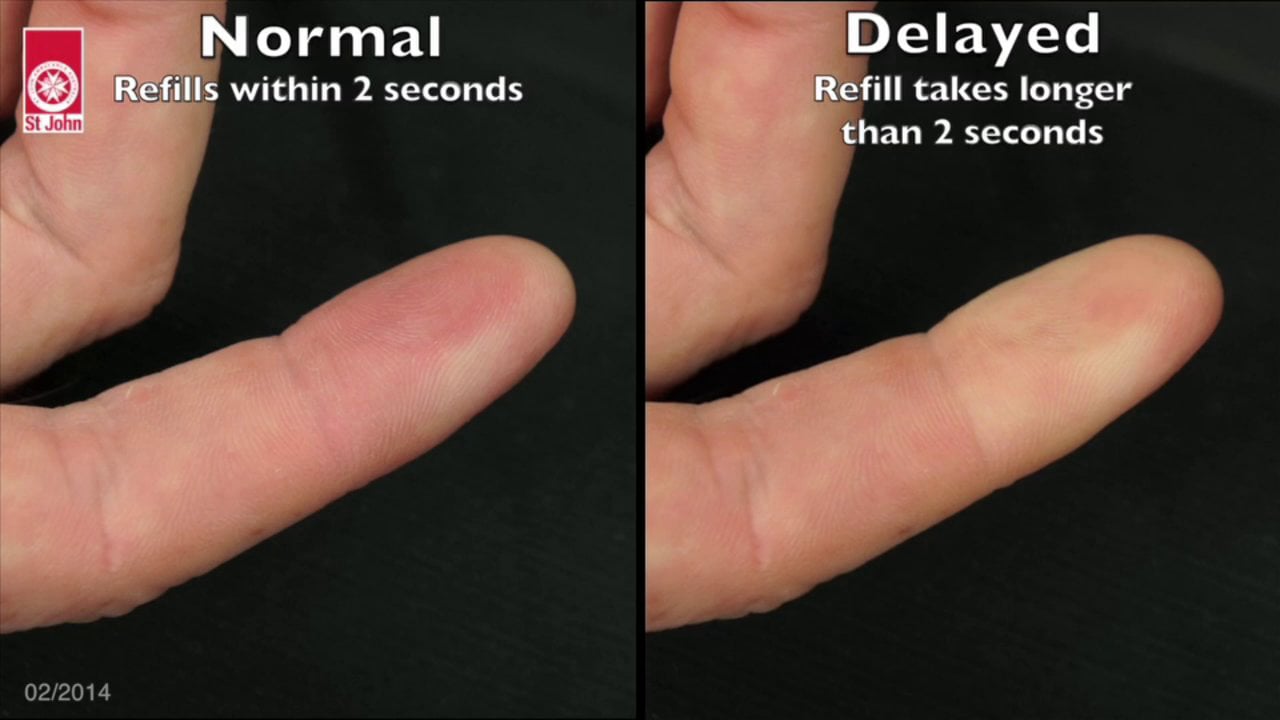 Capillary Refill Time – press on a finger for 5s, count how many seconds it takes for the colour to return – should be <2 seconds
Compare amongst the group as cold can reduce peripheral circulation
Pulse rate, rhythm and quality
Feel temperature of peripheries
Look at colour of skin of hands
Check for any visible bleeding
Check chest, abdo, pelvis and long bones for any internal bleeding
[Speaker Notes: Low temperature can increase CRT.]
Disability
Blood glucose
Pupils - size, equal and reactive to light
Assess consciousness level: Alert, Voice, Pain, Unresponsive (or confused) or GCS our of 15
Check neurology (squeeze hands, touch your nose, wiggle your toes)
Temperature
[Speaker Notes: A ‘blown’ pupil can be a late sign of a head injury]
Everything else
Remove casualty’s clothes as necessary to do a secondary survey
Maintain their dignity
Ensure they are kept warm